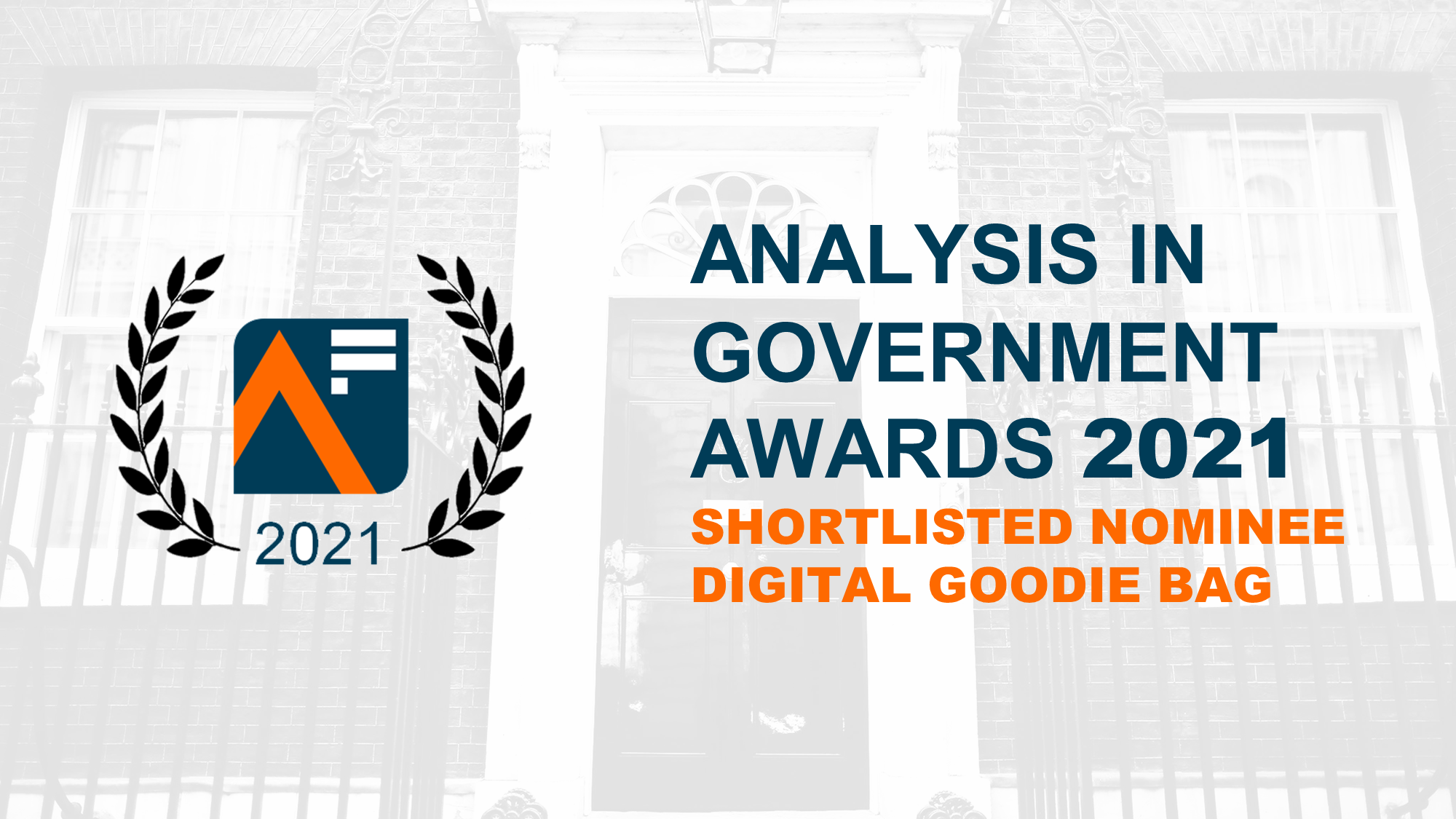 SHARE YOUR SUCCESS
In your Analysis in Government Awards (AiGA) digital goodie bag you’ll find assets to help you share your success and pride in being a government analyst and help to build anticipation ahead of the AiGA Ceremony.

Teams backgrounds: Why not try using them in your day to day meetings as well as for the Awards Ceremony itself?
Email signature button: Adding the hyperlinked AiGA button to your email signature will let everyone you email know about your success.
Twitter banner: Share your success with your Twitter followers

We’ll share additional digital goodie bags with the winners and highly-commended nominations following the Analysis in Government Awards ceremony on 15 December.
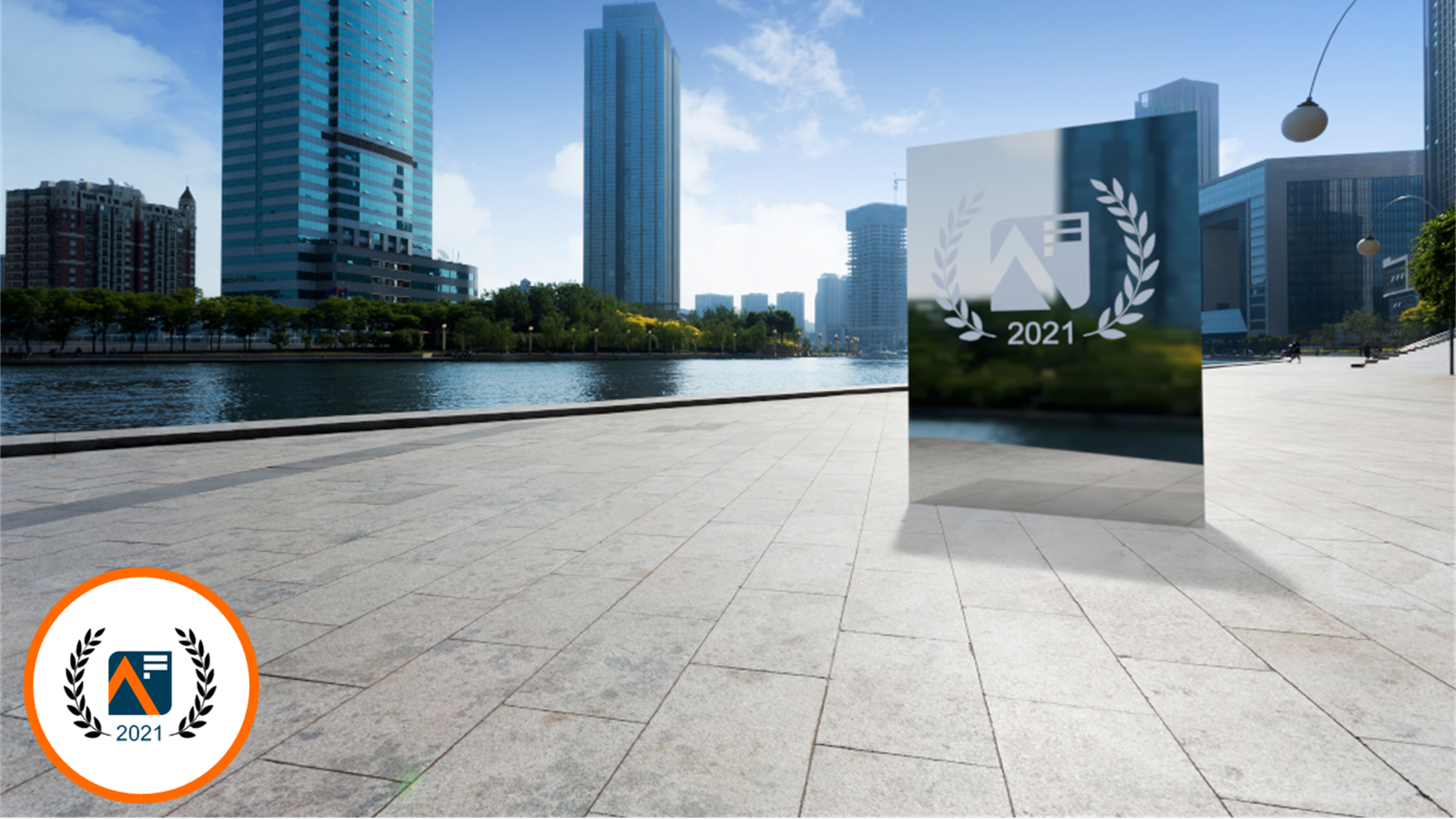 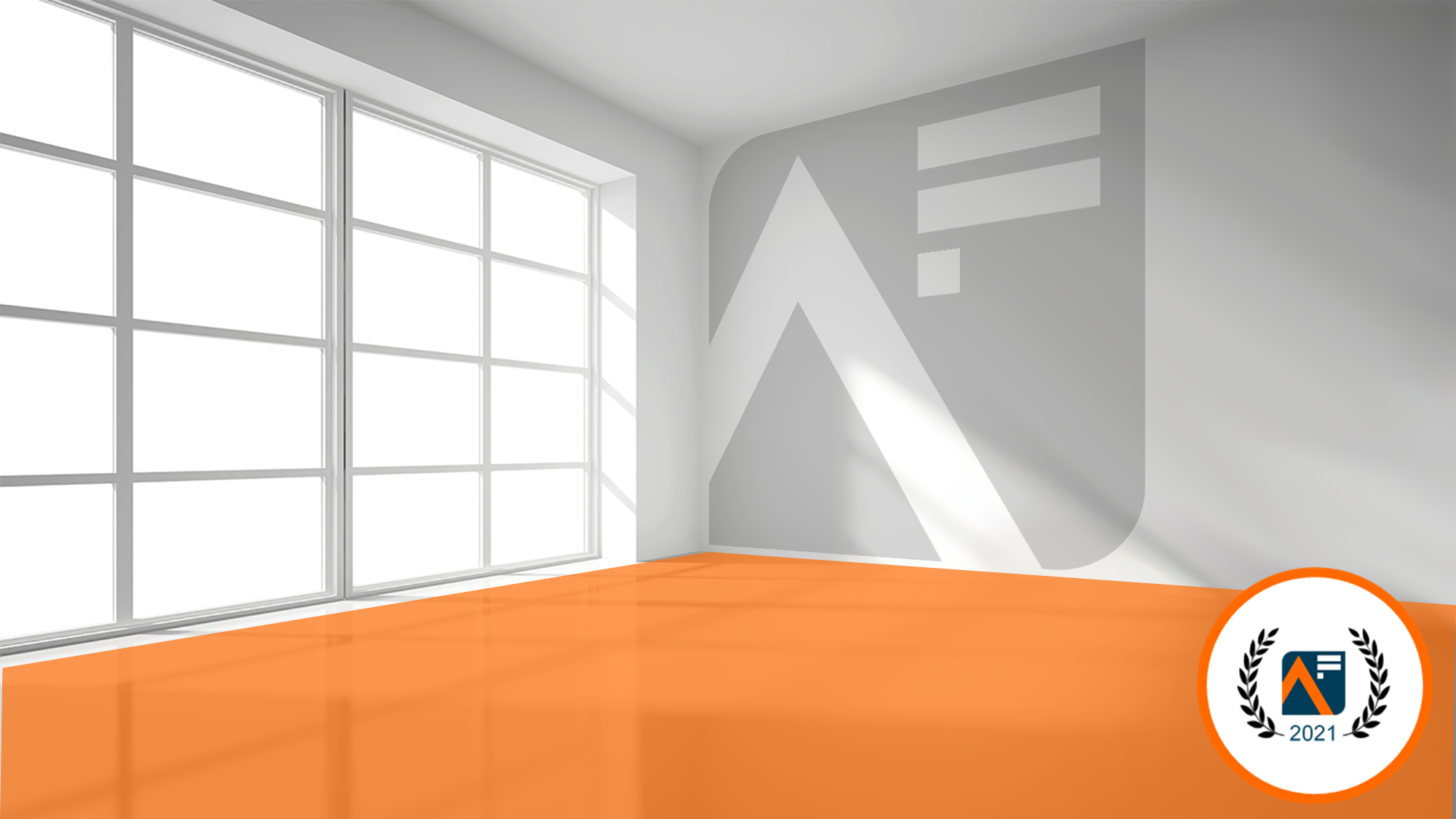 [Speaker Notes: Gallery Space]
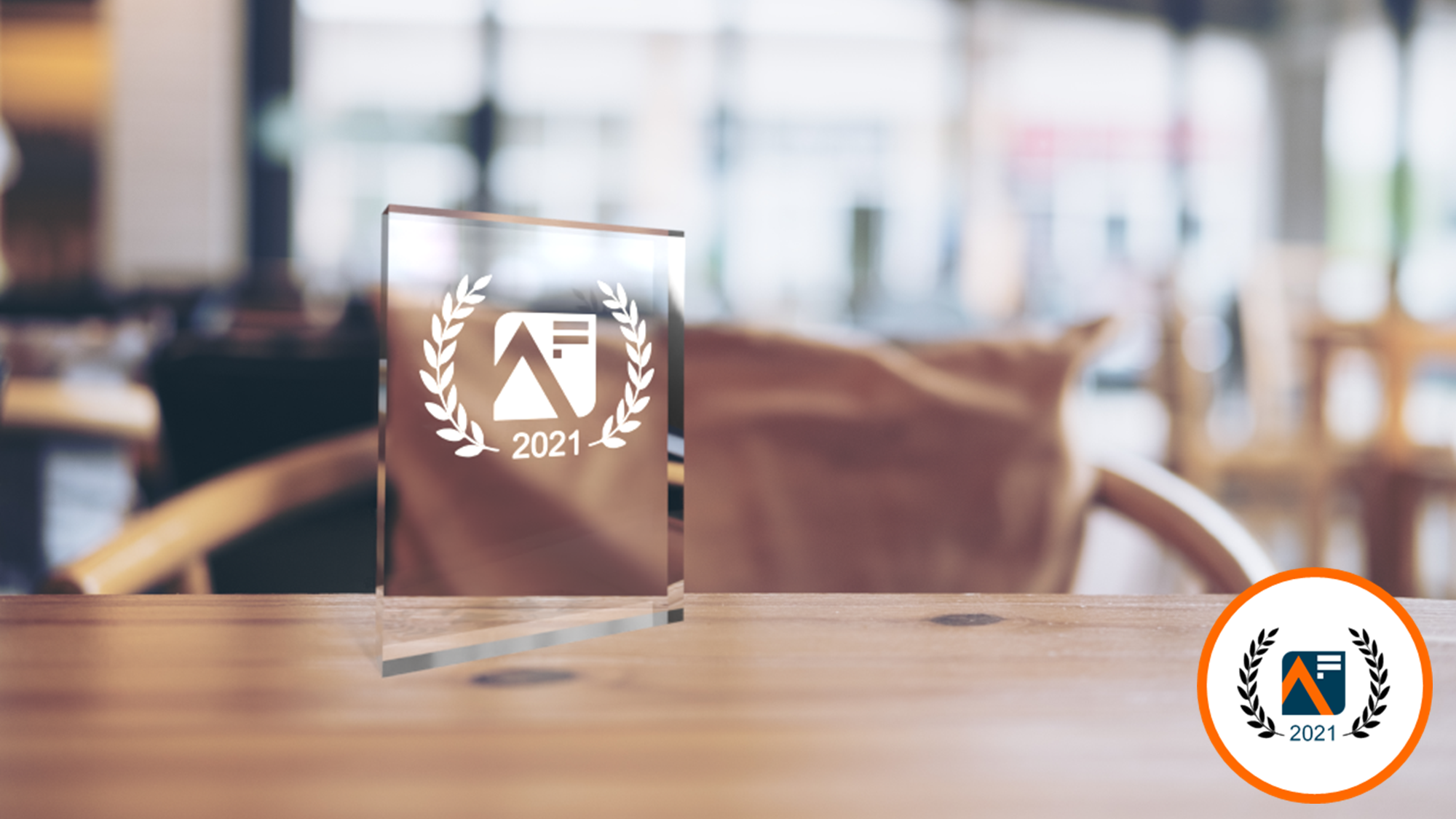 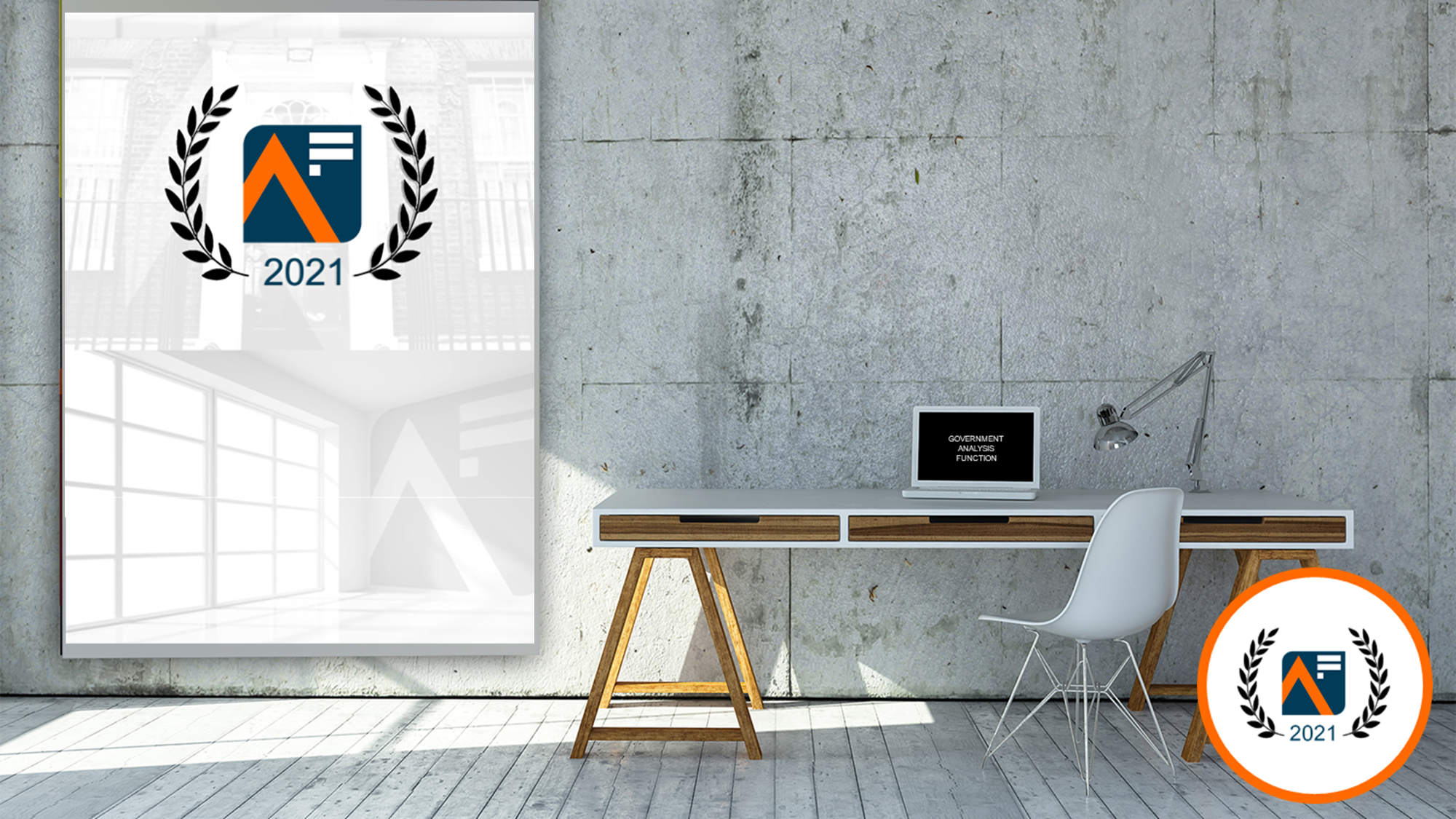 [Speaker Notes: Chic Office]
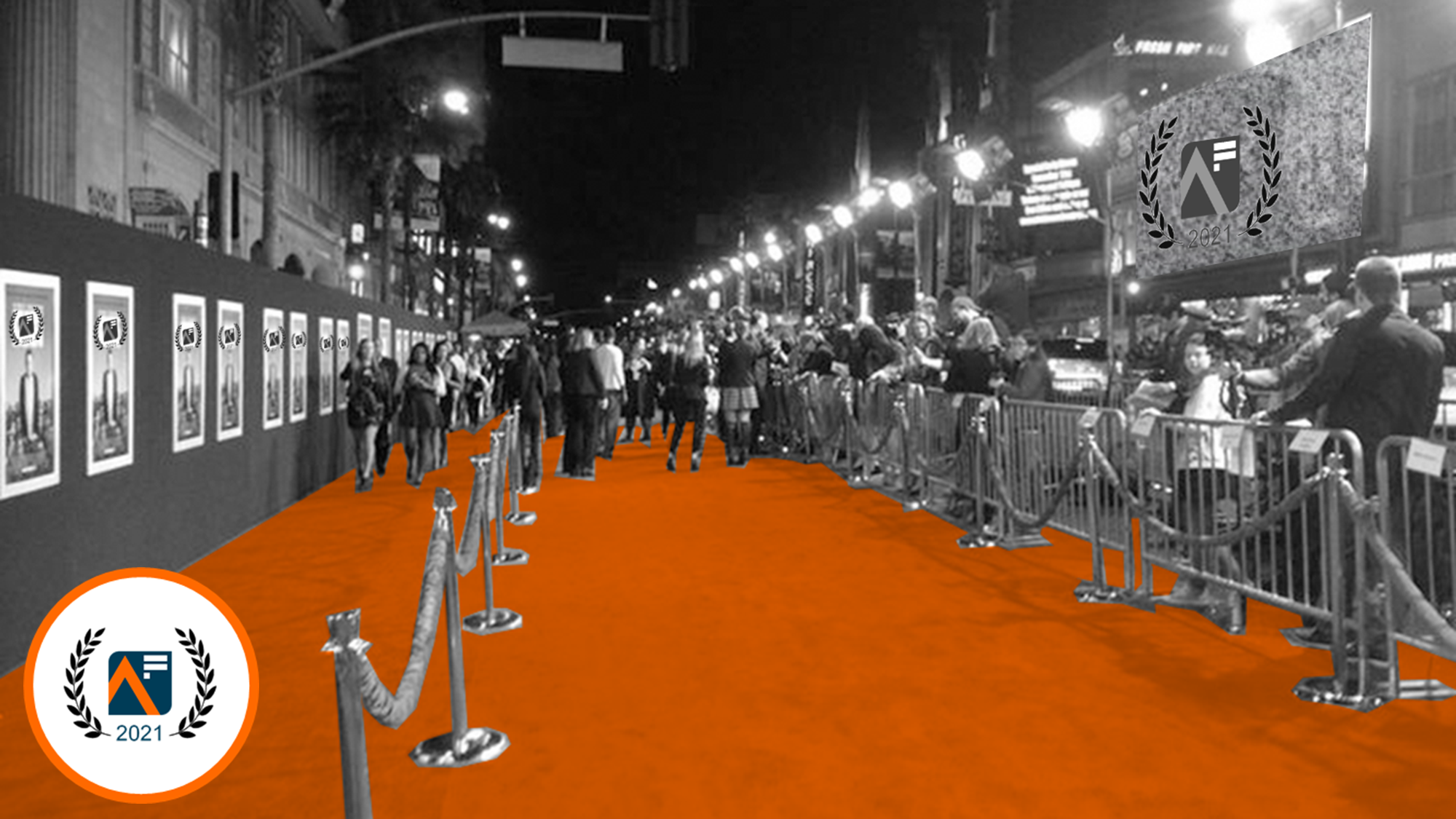 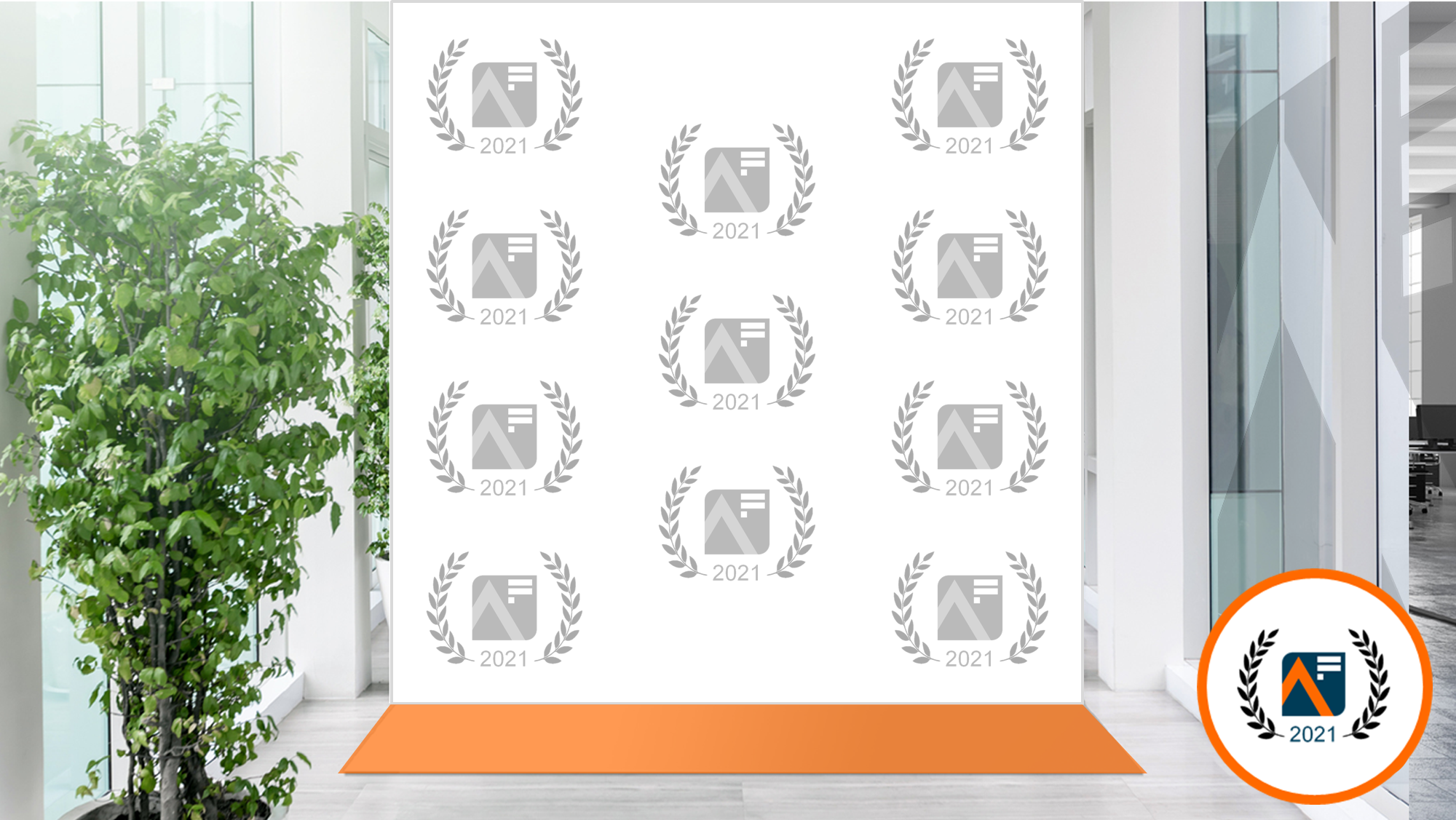 [Speaker Notes: Stylish studio]
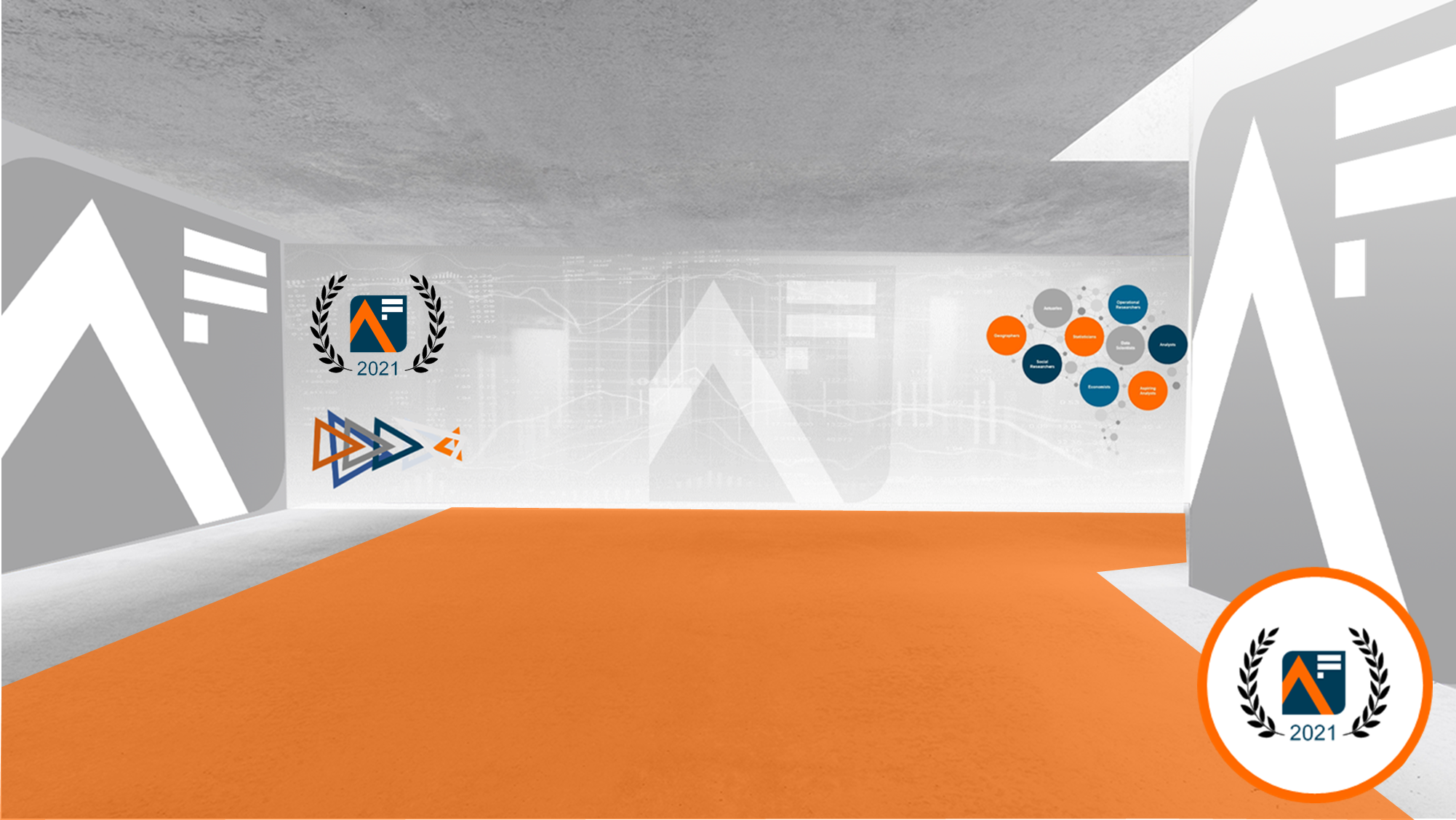 [Speaker Notes: Urban hub]
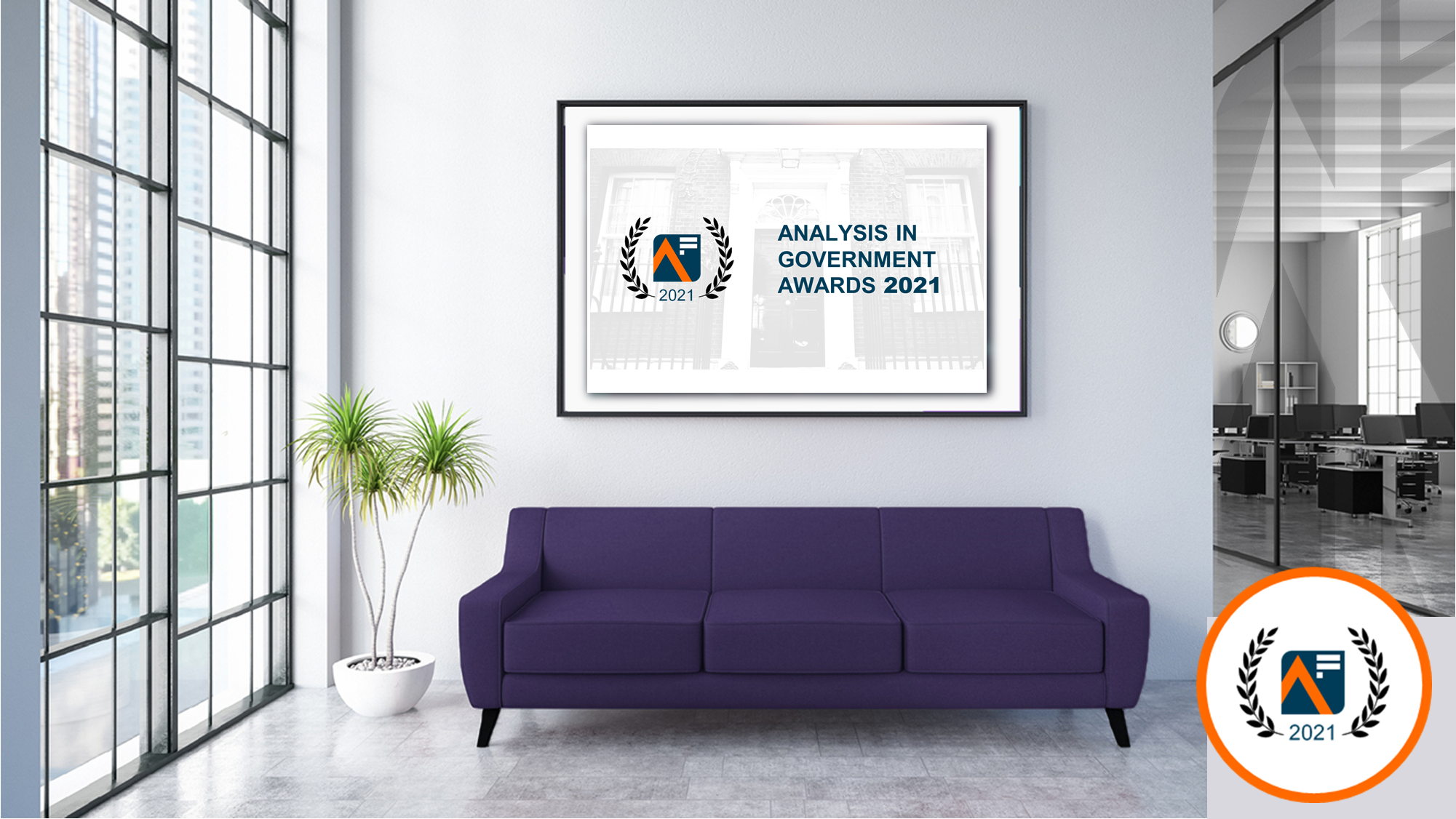 [Speaker Notes: Sunny office]
SHARE YOUR SUCCESS: EMAIL SIGNATURE
Share your success by adding the Analysis in Government Month “Shortlisted” logo to your email signature.     
The logo contains a hyperlink to the Analysis in Government homepage on GOV.UK page where people can find out more about your shortlisted work
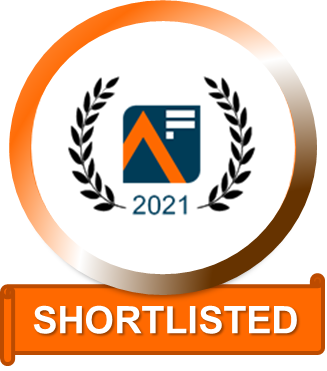 COPY + PASTE
SHARE YOUR SUCCESS: TWITTER BANNER
Share your success by adding the Analysis in Government Month “Shortlisted” banner to your Twitter profile page
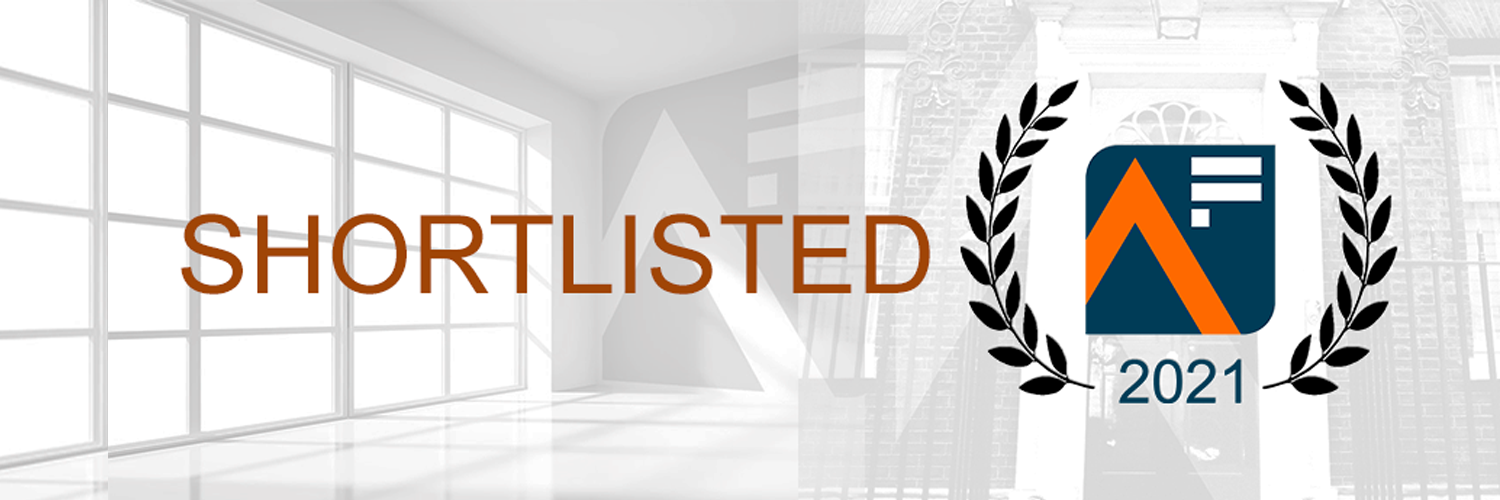